Blood
Blood
The blood that runs through the veins, arteries, and capillaries is known as whole blood.

A mixture of about 55 percent plasma and 45 percent blood cells. 

An average-sized man has about 12 pints of blood in his body, and an average-sized woman has about nine pints.
Blood
Blood has four main components:
Plasma
red blood cells
white blood cells
platelets.
Blood
Red Blood Cells
Red cells are the most abundant cell in the blood, accounting for about 40 to 45 percent of its volume.
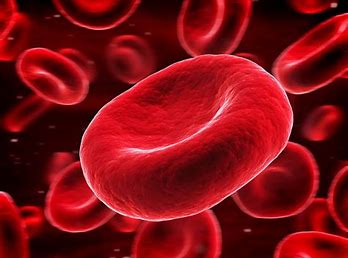 Blood
Red cells contain a special protein called hemoglobin, which helps carry oxygen from the lungs to the rest of the body and then returns carbon dioxide from the body to the lungs so it can be exhaled. 

Blood appears red because of the large number of red blood cells, which get their color from the hemoglobin.
Blood
Physical Anemia:

A condition that develops when your blood lacks enough healthy red blood cells.
Blood
Causes Physical Anemia
There are more than 400 types of anemia, which are divided into three groups: 
Blood loss
Decreased or faulty red blood cell production
Destruction of red blood cells
Blood
Signs and Symptoms of Physical Anemia

Fatigue				
Weakness
Pale skin
Irregular heartbeats
Shortness of breath
Dizziness or lightheadedness
Blood
Spiritual Anemia:

A condition that develops when you lack spiritual power.
Blood
Causes Spiritual Anemia
There are many causes for Spiritual Anemia:
Decreased time spent in the Word
Decreased time spent in prayer
Decreased time spent with other Christians
Blood
Signs and Symptoms of Spiritual Anemia

Spiritual dullness	
Indifference to sin			
Lack of Self control
Irregular church attendance
Blood
Treatment for Spiritual Anemia

Read your Bible
Psalm 119:11 (KJV) Thy word have I hid in mine heart, that I might not sin against thee.

Psalm 119:105 (KJV)  Thy word is a lamp unto my feet, and a light unto my path.
Blood
Treatment for Spiritual Anemia

Spend time in prayer
Ephesians 6:18(NIV)  And pray in the Spirit on all occasions with all kinds of prayers and requests. With this in mind, be alert and always keep on praying for all the Lord’s people.
Blood
Treatment for Spiritual Anemia

Spend time in prayer
Prayer allows us to worship and praise the Lord, to offer confession of our sins. Moreover, prayer grants us the opportunity to present our requests to God. He is personal, cares for us, and wants to commune with us through prayer.
Blood
Treatment for Spiritual Anemia

Spending time with other Christians
Hebrews 10:24-25(NIV)  And let us consider how we may spur one another on toward love and good deeds, 25 not giving up meeting together, as some are in the habit of doing, but encouraging one another—and all the more as you see the Day approaching.
Blood
Conclusion

What is so bad about spiritual anemia?
First, it is willful. No one forces us to be indifferent and unconcerned; rather, we choose not to attend, not to pray, not to study.
Blood
Conclusion

What is so bad about spiritual anemia?
Second, it is contagious. Our anemic attitude will have a negative and discouraging influence on others
Blood
Conclusion

What is so bad about spiritual anemia?
Third, it is damning. Left untreated, it will cause us to be lost (Isaiah 1:4-9; Jeremiah 8:18-22).
Blood
Conclusion

Isaiah 1:4-9(NIV)  Woe to the sinful nation, a people whose guilt is great, a brood of evildoers, children given to corruption!They have forsaken the Lord; they have spurned the Holy One of Israel and turned their backs on him.